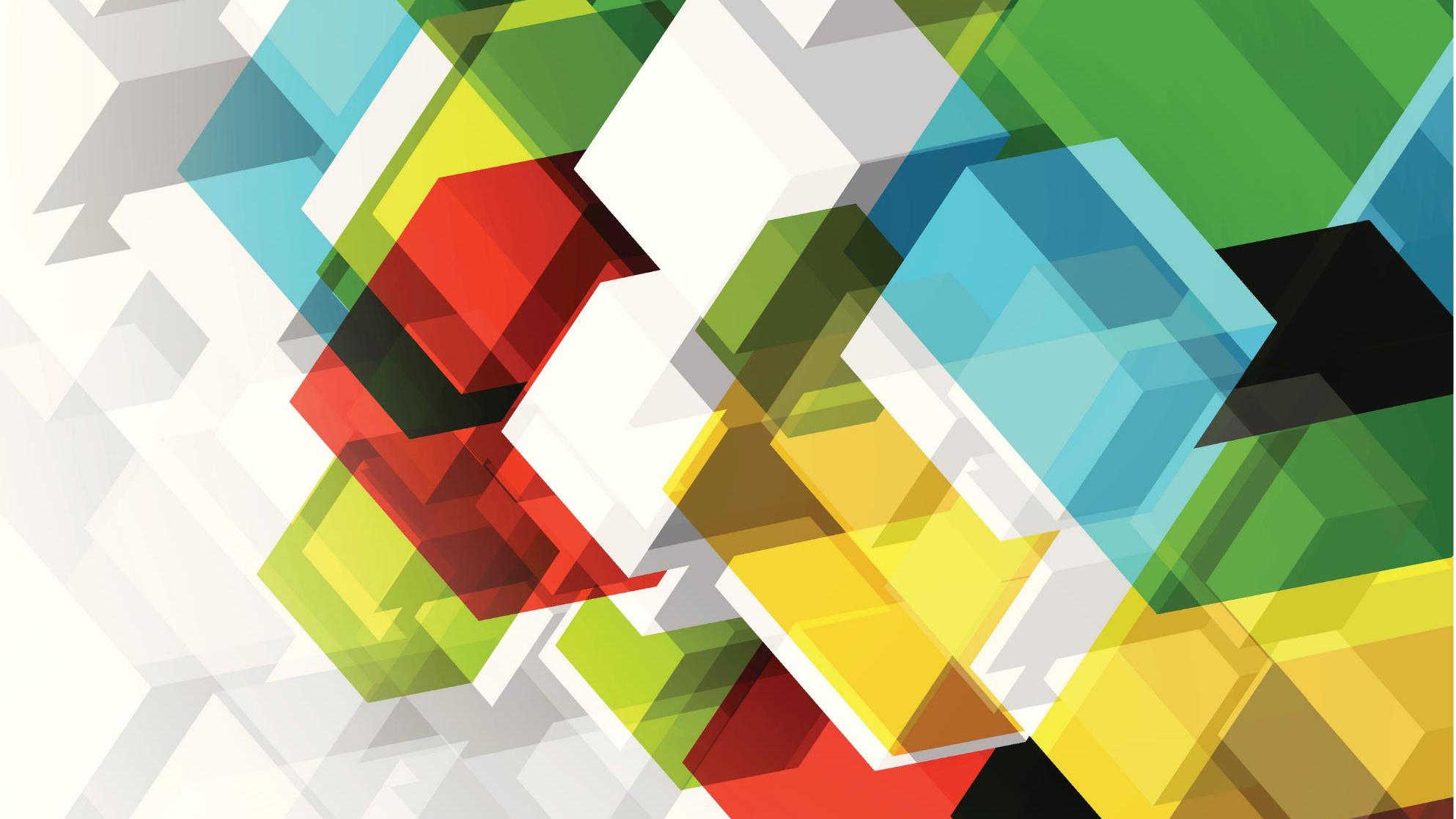 Typologien
Inhaltsangabe
Begriffsdefinition
Temperamentstypen
Körperbautypen
Kritik
14.05.2020
Begriffsdefiniton
Typus -> (griech. Muster) alle körperlichen und geistigen Merkmale einer            Gruppe

  Typologien -> Einordnung von den Typen
14.05.2020
Temperamentstypen
Hippokrates (460-377 v. Chr.) ->4 Temperamentstypen -> zusammenhängend mit 4 Körpersäften
Sanguinisch -> Blut -> Heiterkeit
Phlegmatisch -> Schleim -> Teilnahmslosigkeit
Cholerisch -> zu viel gelbe Galle -> Jähzorn
Melancholisch -> zu viel schwarze Galle -> Melancholie
Alle 4 Säfte im Gleichgewicht -> gesunder Mensch
14.05.2020
Temperamentstypen
Carl Gustav Jung (1875-1961): Introvertierter Typ und extravertierter Typ  
Hans Jürgen Eysenck (1916-1997):
Introversion -> ungesellig, reserviert, pessimistisch
Extraversion -> gesellig, kontaktfreudig, locker, gesprächig, aufgeschlossen, lebhaft
Neurotizismus (Stabilität/Instabilität) -> ruhig, ausgeglichen, zuverlässig, kontrolliert / empfindlich, aggressiv
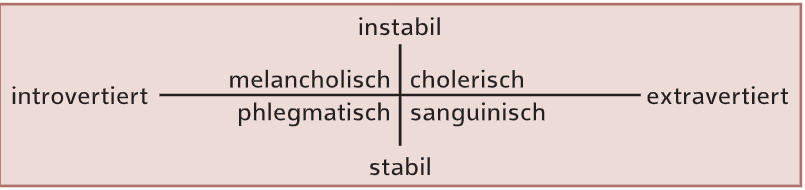 14.05.2020
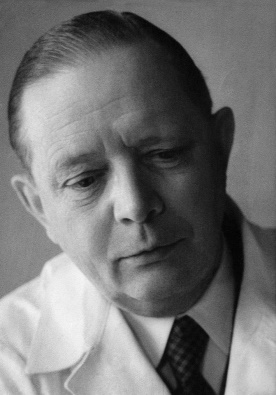 Körperbautypen
Pyschiater Ernst Kretschmer (1888 – 1964)-> Zusammenhang v. Psychischen Störungen u. Körperbau
Pyknisch -> extravertiert u. launisch -> Depression
Leptosom -> introvertiert u. distanziert ->  am  häufigsten b. Schizophrenie  
Athletisch -> träge Gefühlsmäßigkeit -> Epilepsie 
Zusammenhang konnte aber nicht wissenschaftl. Bestätigt werden
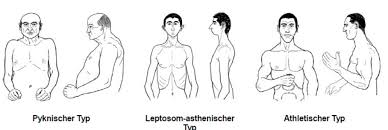 14.05.2020
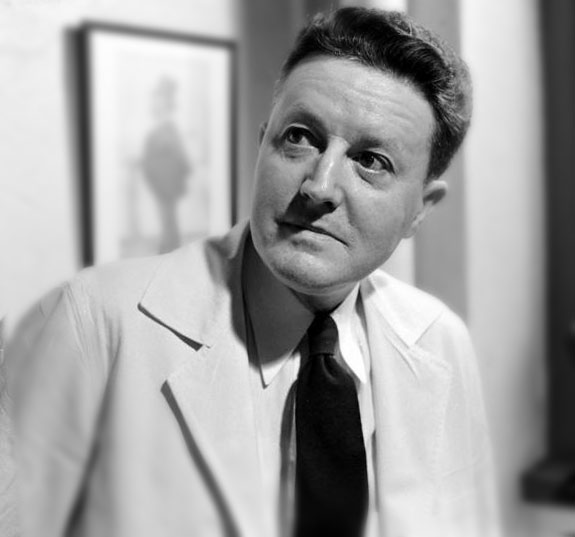 Körperbautypen
Psychologe William Sheldon (1898 – 1977) -> basierend auf Kretschmer
Ektomorph -> dünne Extremitäten u. schlank
Endomorph ->  beleibte, rundliche Formen
Mesomorph ->  mittelwüchsig, breite Schultern, stärker gewölbte Brust
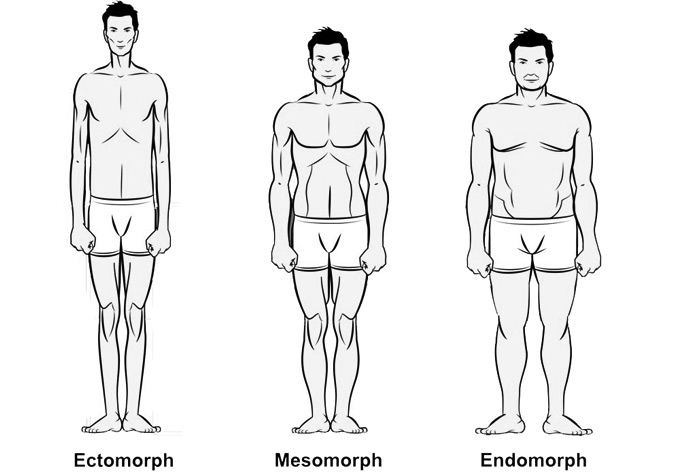 14.05.2020
Persönlichkeitstypen
Jule Specht (Univ.- Prof. Psychologie) versucht Menschen einzuteilen, unabhängig vom seelischen Befinden
Unterkontrollierter Typ -> lebhaft, aggressiv, impulsiv, unfreundlich
Überkontrollierte Typ -> ängstlich, defensiv, nicht offen für neues
Resiliente Typ -> meistert schwierige Situationen, extrovertiert, verträglich, gewissenhaft
(aktuellere Lage 2014, Universität i. Berlin)
14.05.2020
Kritik
Grobe Vereinfachung, fördert klischeehaftes Denken 
Jeder Mensch besitzt Merkmale aller Typen 
Verhalten nur aufgrund gen. Grundlage bestimmt -> geistige Merkmale spielen untergeordnete Rolle -> unbrauchbar für Vorhersagen (Verhalten u. Krankheitsbild)
Verbrecherische Anwendung (Nationalsozialismus)
14.05.2020
14.05.2020